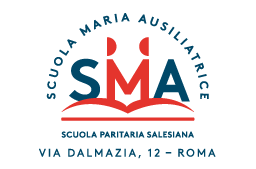 Liceo Progetto Studio Assistito2018-2019
Il Progetto StudioAssistitoSMA
Il progetto prevede due pomeriggi a settimana durante i quali gli allievi si recano a scuola per studiare con l’assistenza dei docenti.
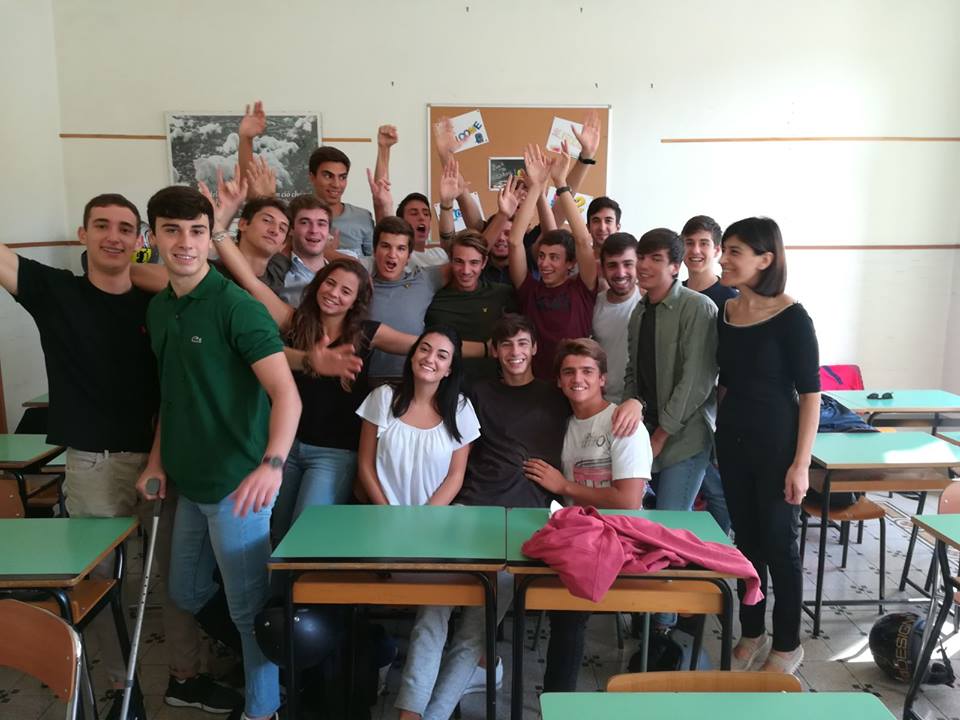 Destinatari e modalità di partecipazione
La proposta è rivolta agli allievi di tutte le classi.
All’inizio dell’anno (o del secondo quadrimestre) è richiesta un’iscrizione con autorizzazione dei genitori.
Dopo tre assenze viene inviata una mail al genitore per informare della mancata frequenza.
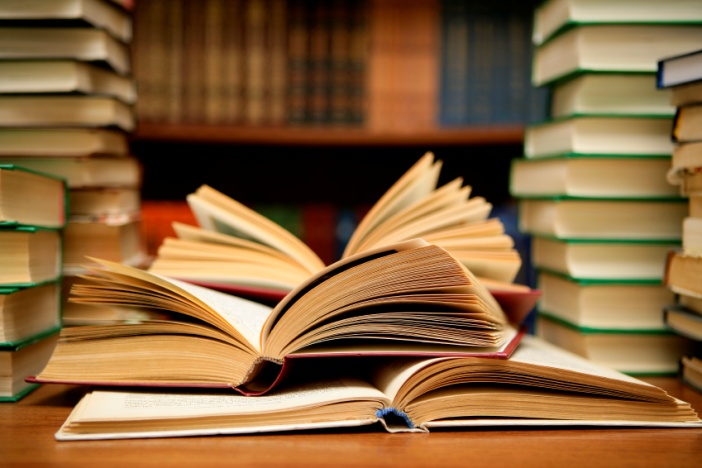 Iscrizioni
Per le iscrizioni si prevede l’utilizzo di un modulo disponibile sul sito della scuola. 

È attiva un’apposita casella di posta elettronica 
studioassistitosma@gmail.com
	a cui inviare i moduli di partecipazione compilati.
Tempi e modalità di lavoro
L’attività si svolge due pomeriggi a settimana (martedì e venerdì dalle 14.30 alle 16.30) da metà novembre a maggio.
Si prevede la presenza di due docenti, uno di area scientifica, uno di area linguistica/umanistica.
L’attività prevede studio individuale assistito con la possibilità di consultare i docenti assistenti. 
	Gli allievi sono tenuti a restare nelle aule destinate all’attività, senza lasciare l’edificio, e a seguire le regole previste durante le normali attività didattiche (fatta eccezione per l’uso del cellulare).
Novità
Si prevede la possibilità per i docenti, secondo le proprie date di presenza, di convocare alcuni alunni (max 2/3 – con i consueti moduli dei corsi di recupero) per attività di sportello da effettuarsi nell’arco di tempo dello studio assistito.
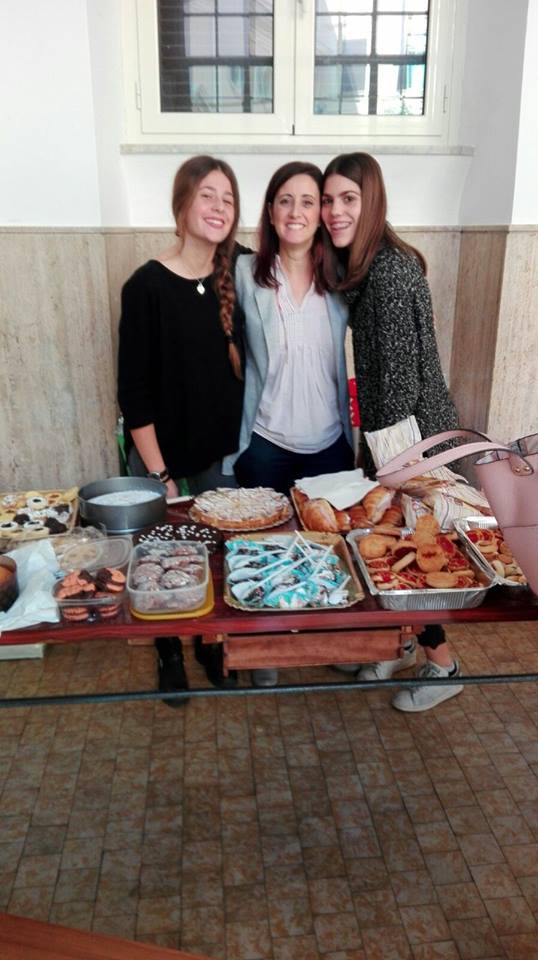